CIBR RNA-Seq Data Analysis Workshop
Small RNA-Seq Data Analysis Tools in the Genboree Workbench
Sai Lakshmi Subramanian
Lab of Prof. Aleksandar Milosavljevic
Bioinformatics Research Laboratory
Baylor College of Medicine
Houston, TX, USA

Thursday, 14th May, 2015
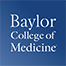 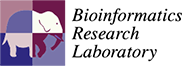 1
Outline of the Demo
Genboree Services
Genboree Workbench
Getting Started
RNA-Seq Tools
Extracellular RNA
exceRpt small RNA-seq Data Analysis Tool
Workflow
Analysis in the Genboree Workbench
Results
2
Summary of Genboree Services
http://genboree.org/
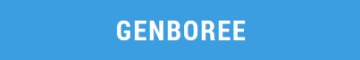 Data Analysis Tools
Genboree Workbench 
http://genboree.org/java-bin/workbench.jsp
Document Sharing, Tutorials & Discussion Forums
Genboree Commons 
http://genboree.org/theCommons
Structured Data Storage and Visualization
Genboree KnowledgeBase (GenboreeKB)
http://genboree.org/genboreeKB
Use the same user name and password for all Genboree Services.
3
Summary of Genboree Services
http://genboree.org/
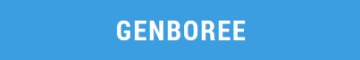 Data Analysis Tools
Genboree Workbench 
http://genboree.org/java-bin/workbench.jsp
Document Sharing, Tutorials & Discussion Forums
Genboree Commons 
http://genboree.org/theCommons
Structured Data Storage and Visualization
Genboree KnowledgeBase (GenboreeKB)
http://genboree.org/genboreeKB
Use the same user name and password for all Genboree Services.
4
Genboree Services at genboree.org
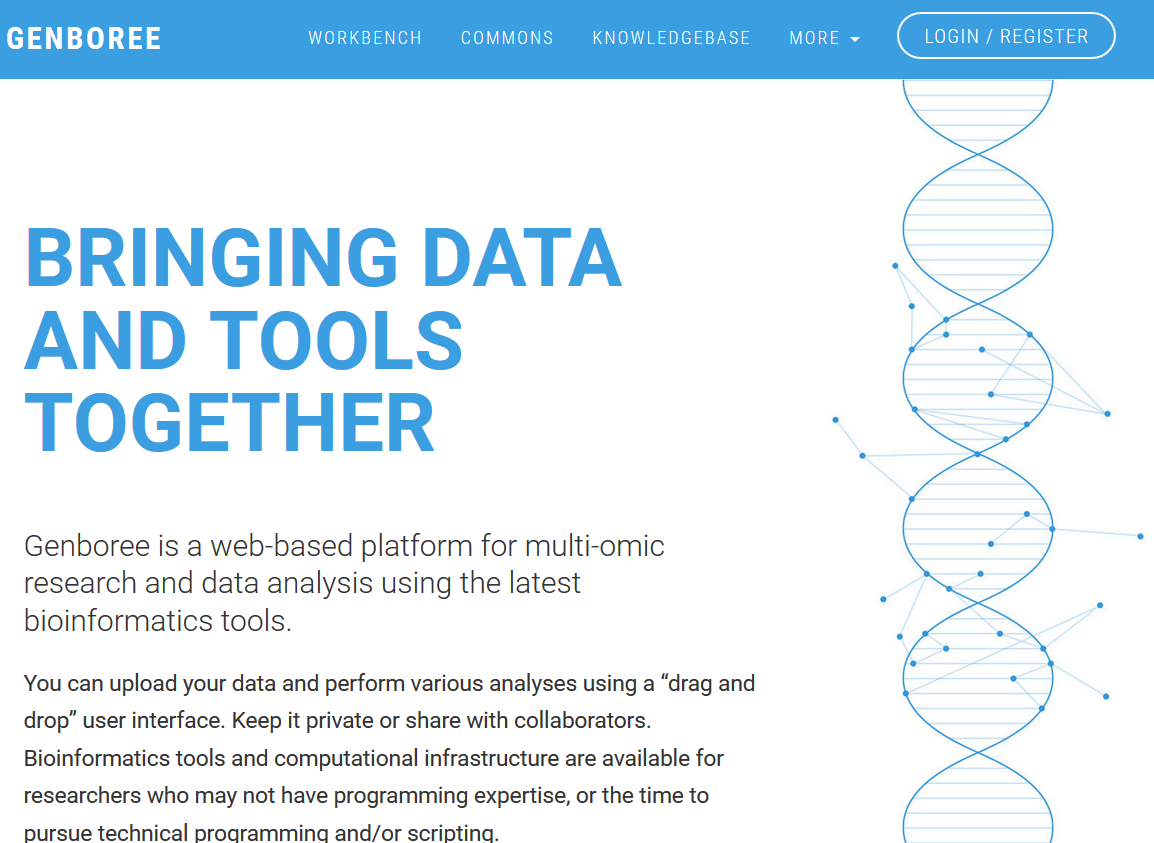 TIP: To find these slides, search for CIBR in the Commons
Data Analysis Tools
Tutorials
New account in Genboree
5
Genboree Workbench
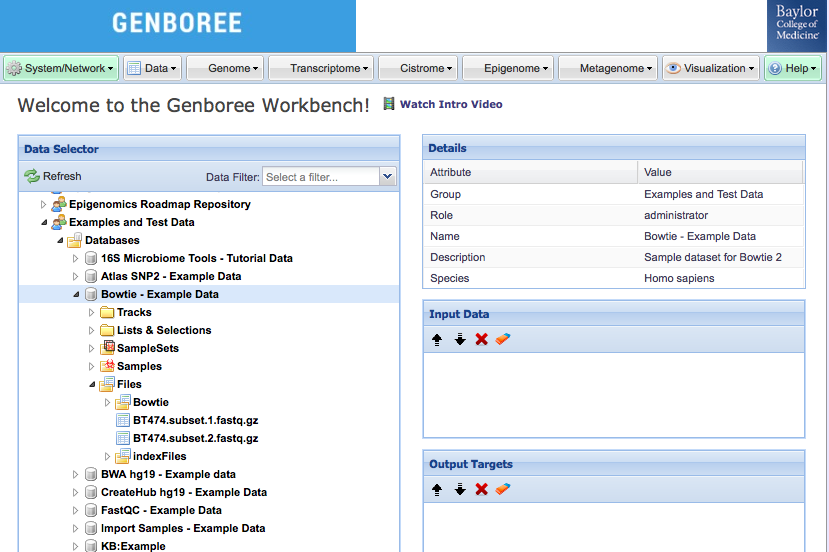 Toolset Menus
Input Data Panel to drag & drop INPUT ENTITIES
Output Targets Panel to drag & drop OUTPUT DESTINATIONS
Genboree Workbench
Menu items turned GREEN -> Tool is ACTIVATED
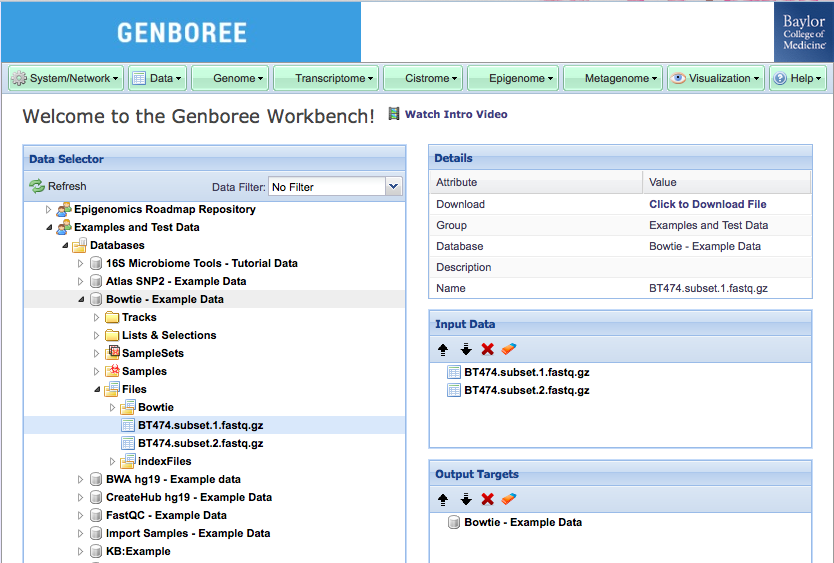 Input Data
Output Database
Genboree Workbench – Getting Started
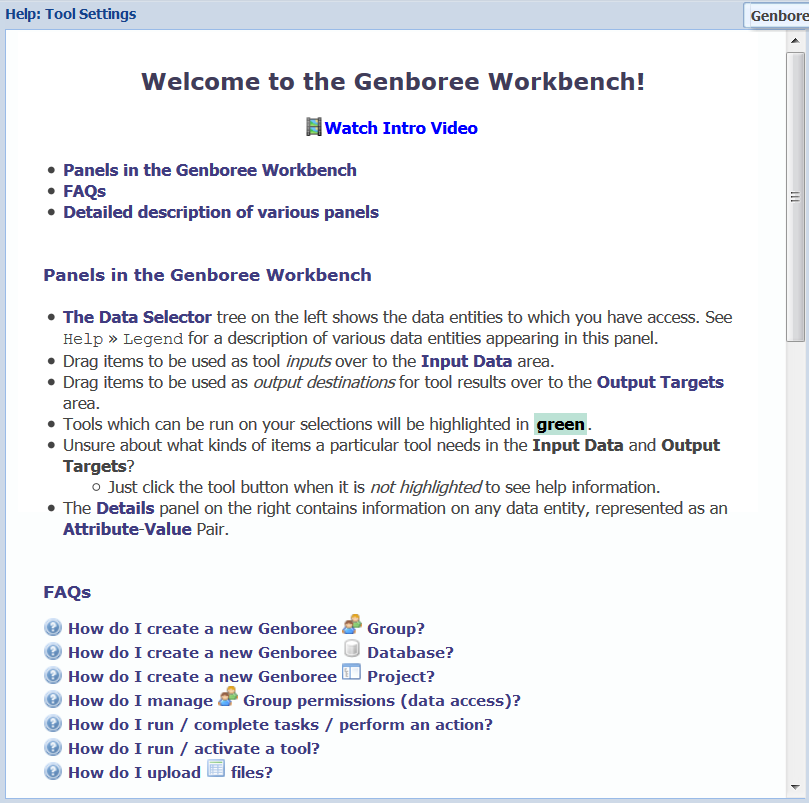 Introduction to Genboree Workbench - Watch Video Tutorial
https://docs.google.com/file/d/0Bz3_YiJBA_j3Tk1uOFlIazdMbkk/

Find Help within the Genboree Workbench 
http://genboree.org/theCommons/ezfaq/show/public-commons?faq_id=497
Help » Getting Started
Help » Tool Map
Help » Tool Help Resources
Genboree Workbench – Getting Started
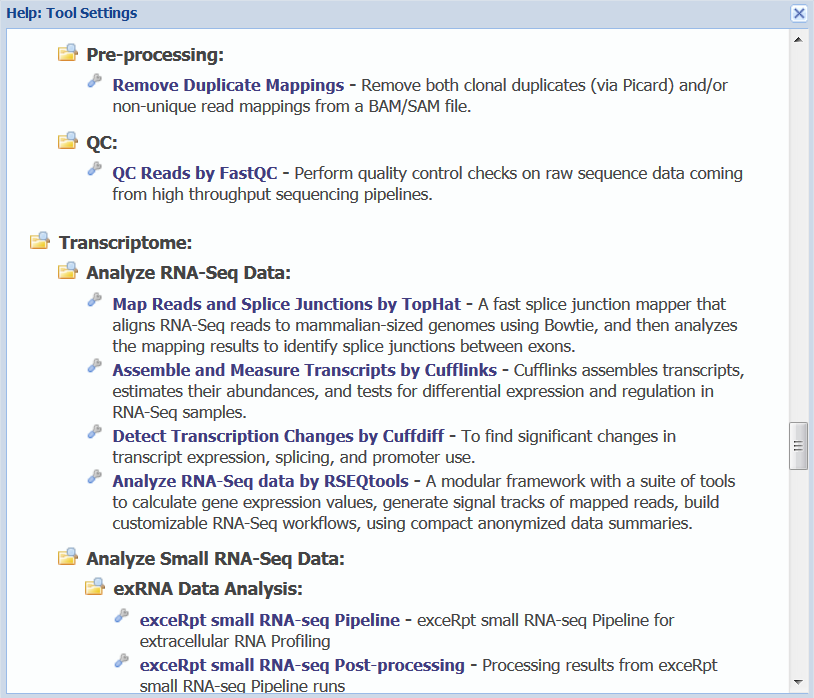 Introduction to Genboree Workbench - Watch Video Tutorial
https://docs.google.com/file/d/0Bz3_YiJBA_j3Tk1uOFlIazdMbkk/

Find Help within the Genboree Workbench 
http://genboree.org/theCommons/ezfaq/show/public-commons?faq_id=497
Help » Getting Started
Help » Tool Map
Help » Tool Help Resources
Genboree Workbench – Getting Started
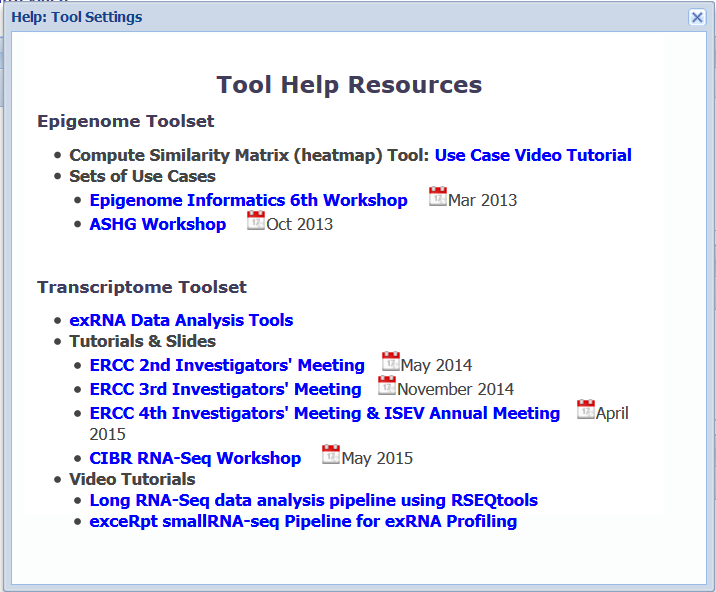 Introduction to Genboree Workbench - Watch Video Tutorial
https://docs.google.com/file/d/0Bz3_YiJBA_j3Tk1uOFlIazdMbkk/

Find Help within the Genboree Workbench 
http://genboree.org/theCommons/ezfaq/show/public-commons?faq_id=497
Help » Getting Started
Help » Tool Map
Help » Tool Help Resources
RNA-Seq Tools in Genboree Workbench
Transcriptome
Genome
Analyze RNA-Seq Data
Analyze Small RNA-Seq Data
Map Sequenced Reads
Index Sequences
QC
Analyze RNA-Seq data by RSEQtools
exceRpt smallRNA-seq Pipeline
Bowtie2
Bowtie2
FastQC
TopHat
BWA
BWA
exceRpt smallRNA-seq Post-processing
Cufflinks
Cuffdiff
Visualization
Target Interaction Finder
View Tracks in UCSC Genome Browser
View Track Hub in Genome Browsers
11
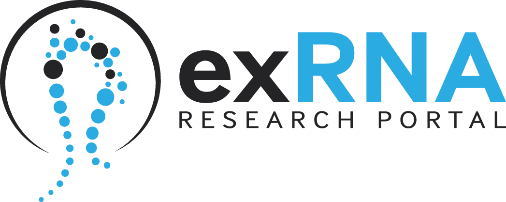 extracellular RNA - exRNA
RNA that is exported from cells in extracellular vesicles (EVs) or bound to lipids or proteins
Circulate through the body and affect cells at a great distance
May also be absorbed from food, microbes, or the environment

EVs are the intercellular carriers of DNA and RNA and potentially inter-species information exchange
108-1012 EV/mL body fluid (CSF, plasma, bile, serum, etc)
Number and cellular origin are disease dependent
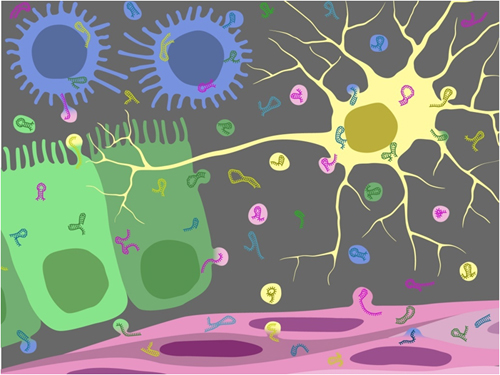 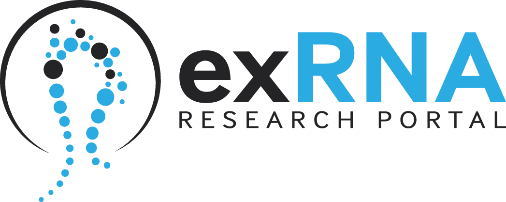 Extracellular RNA Communication Consortium
RFA-RM-12-010 
Data Management & Resource Repository
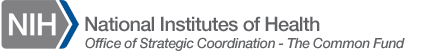 extracellular RNA Processing Tool – exceRpt
For a typical cellular sample…
exRNA samples typically are much noisier
Cascade of read-alignment steps mitigates contamination
exceRpt Pipeline – Workflow
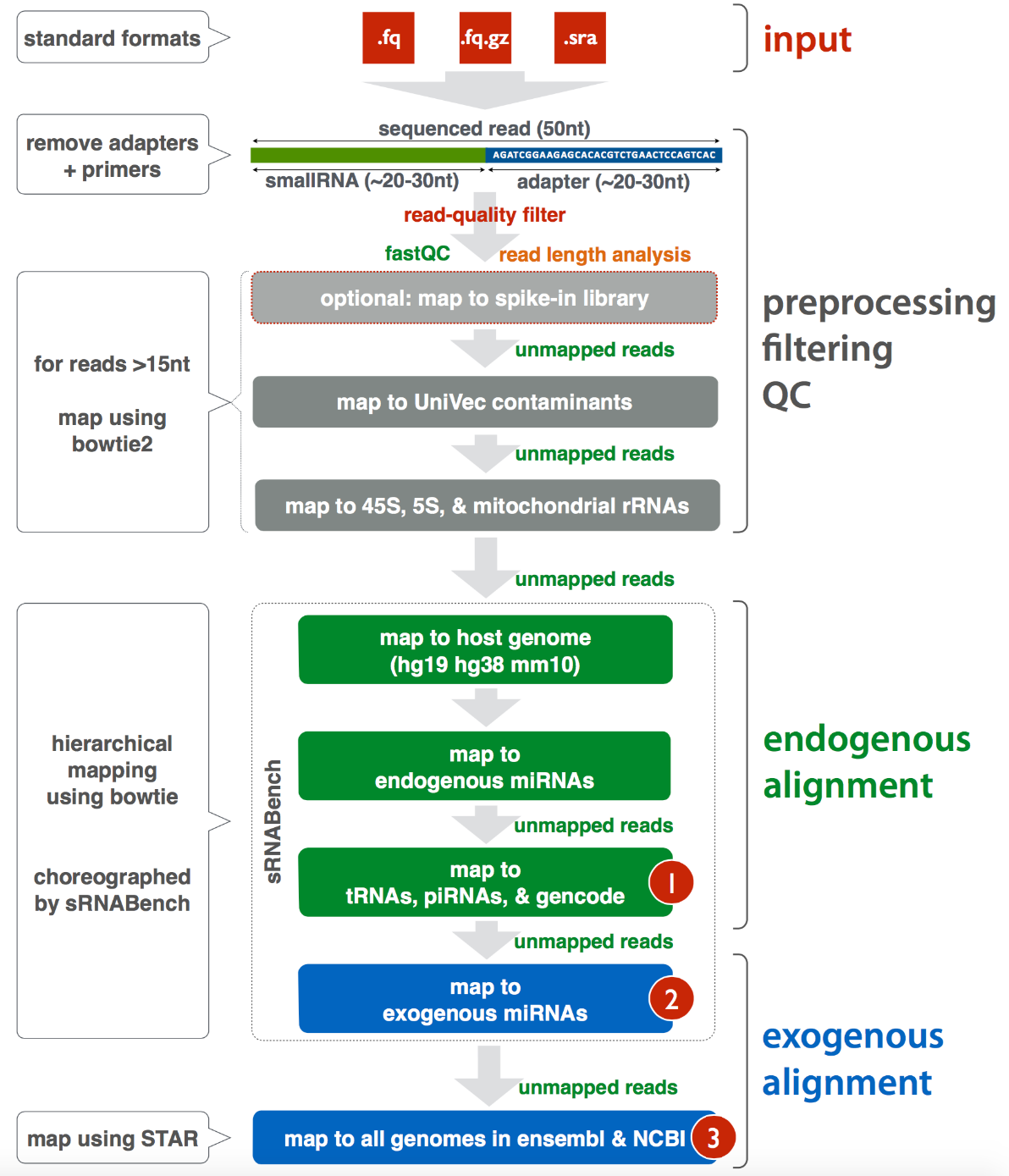 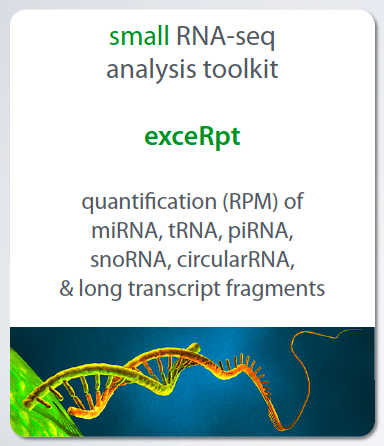 Developed by Rob Kitchen at the Gerstein Lab, Yale University
exceRpt small RNA-seq Pipeline – Overview
Standard inputs – FASTQ, SRA – can be compressed
Identifies and removes 3’ adapter
Automatic preprocessing and QC of sequence reads
Absolute quantitation by quantification of exogenous spike-in sequences
Explicit rRNA filtering & QC
Quantify many different smallRNA types

Genboree Implementation 
Automated linear workflow
Versioned – Currently Release 2.2.2
Choice of 3 end-points
Easy to use GUI – computational/processing power, data storage
exceRpt small RNA-seq tool
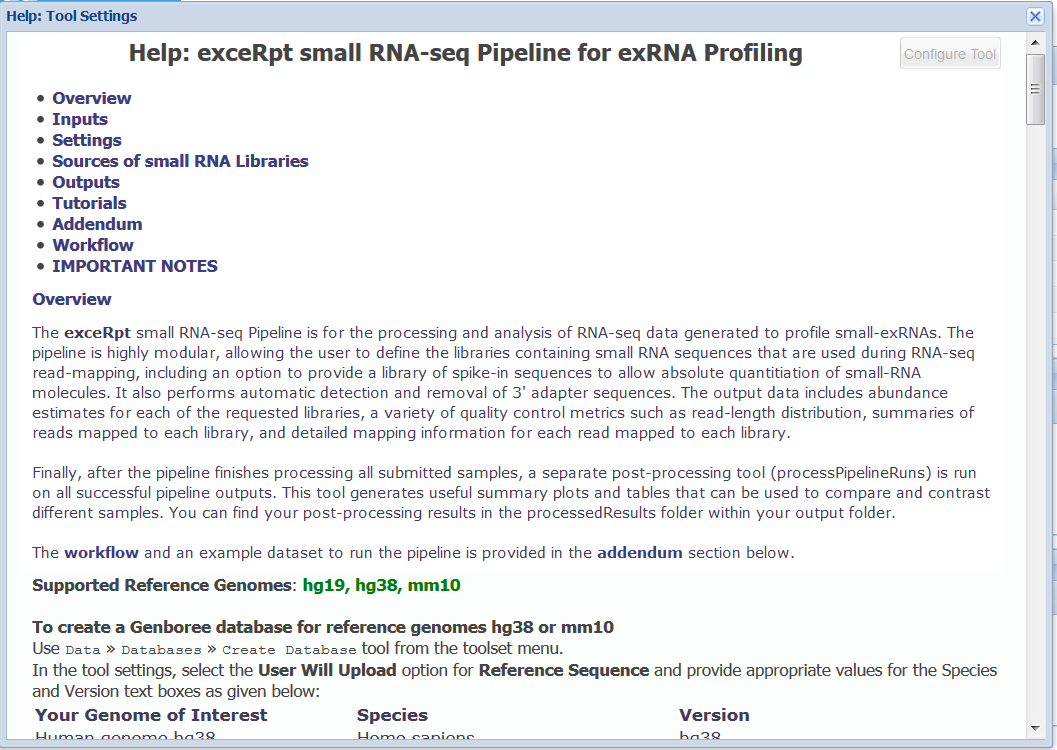 17
exceRpt in the Genboree Workbench - Help
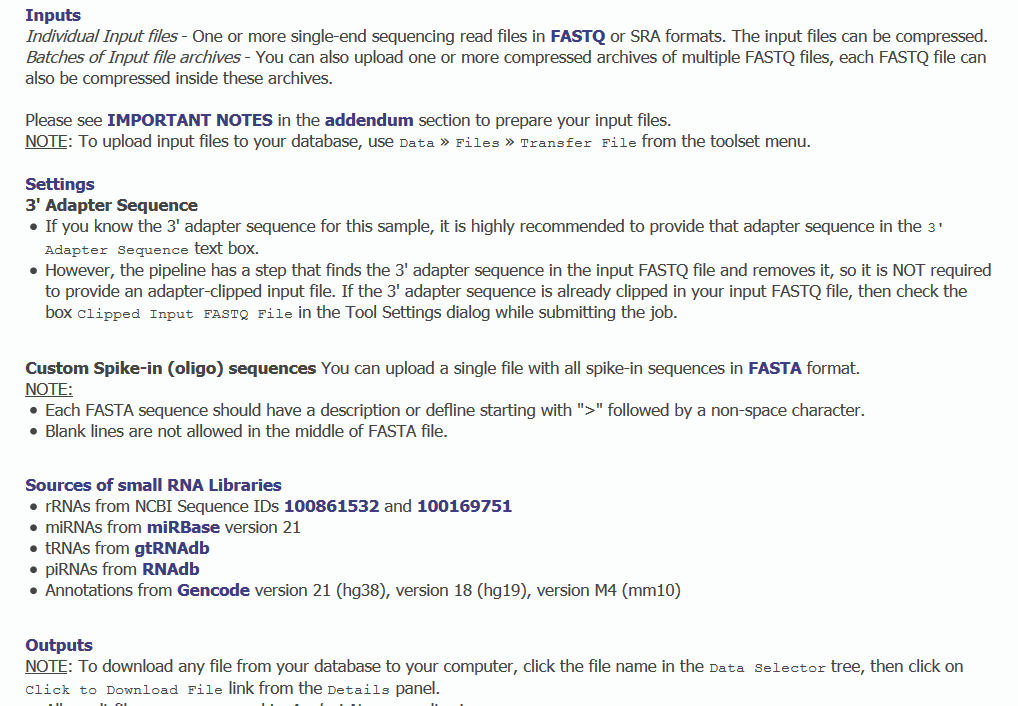 18
exceRpt small RNA-seq Data Analysis
Toolset Menus
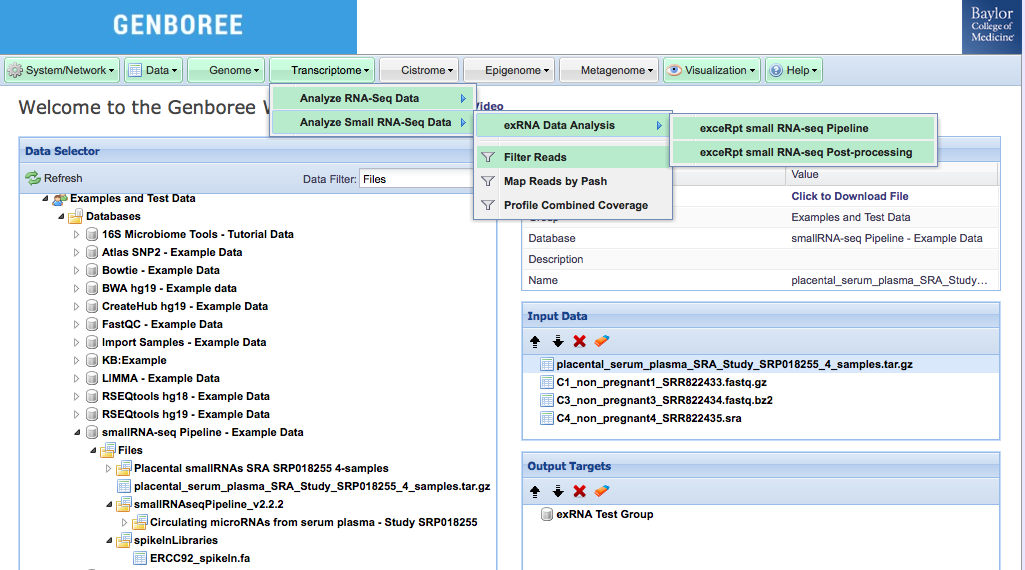 Group
Input Data Panel with your small RNA-seq reads
Database
Output Targets Panel with your own database for results from analysis tools
Files
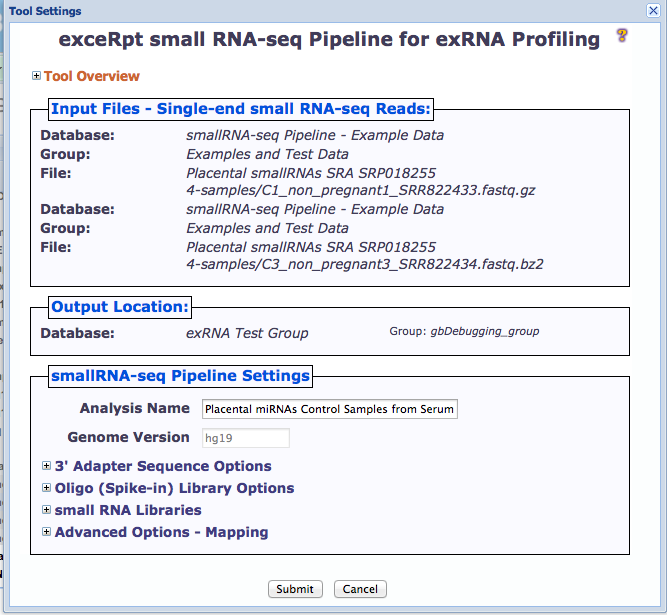 exceRpt Pipeline
Tool settings
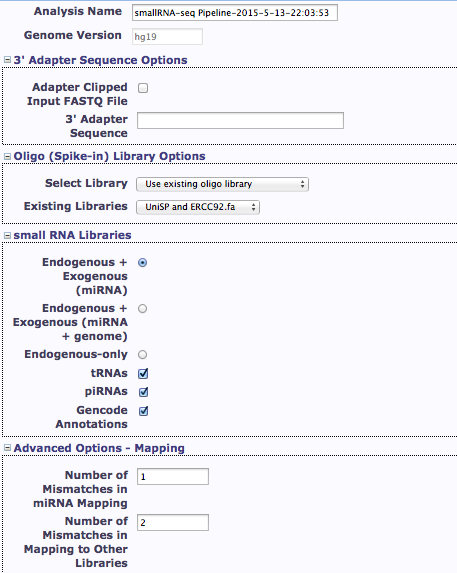 Provide 3’ adapter sequence, if known
Upload custom oligo sequences or use previously uploaded oligo sequences
Select RNA libraries for mapping
Set mapping options
exceRpt Analysis Pipeline – Results
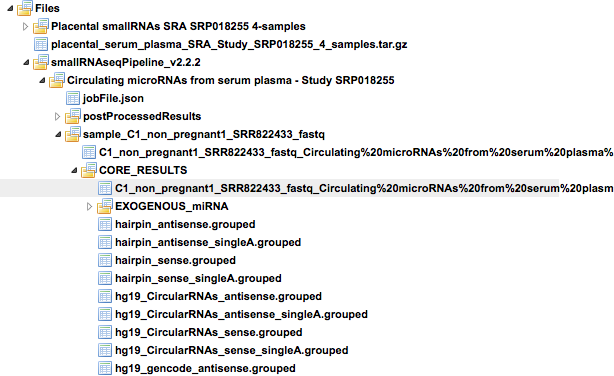 OUTPUT FILES: 
 Read length distribution, quantifications, read counts
 Endogenous Mapping results 
 Exogenous Mapping results
 Files containing sequence reads following Adapter removal, rRNA/ contaminant/ repetitive sequence removal, Endogenous mapping & Exogenous mapping
exceRpt Analysis Pipeline – Plots
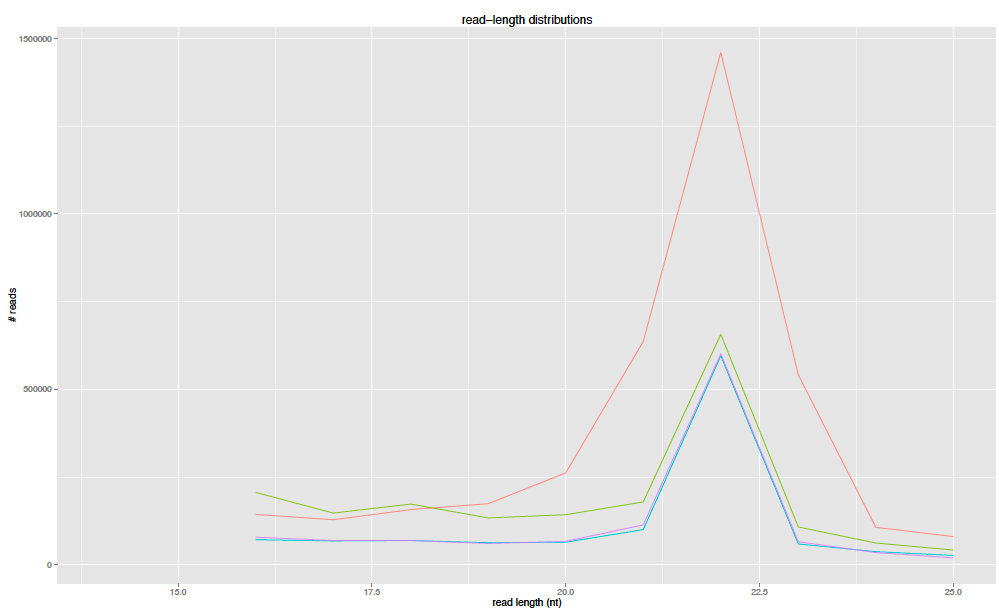 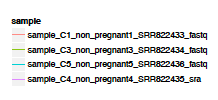 exceRpt Analysis Pipeline – Plots
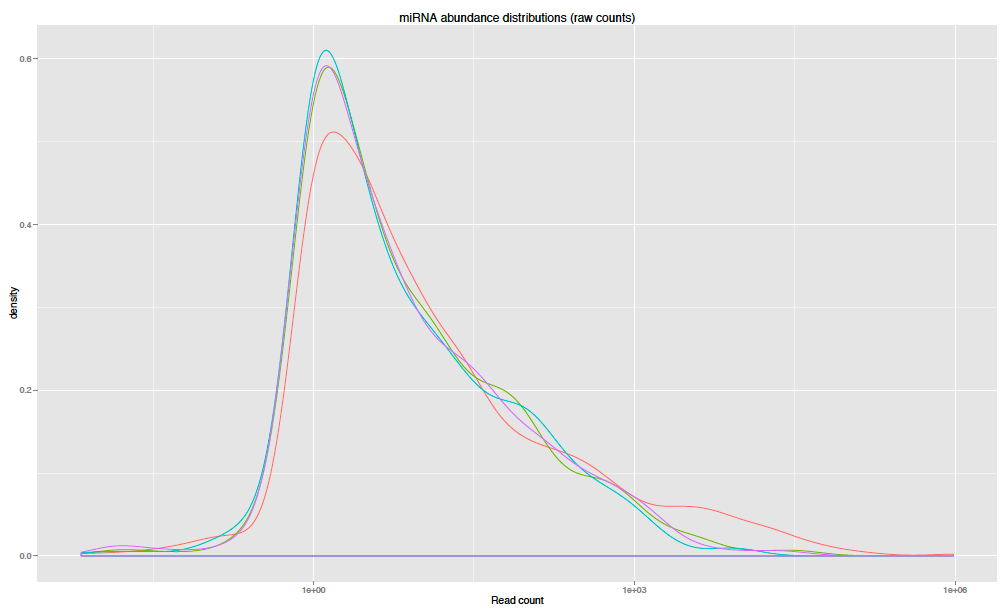 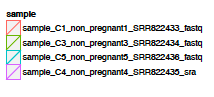 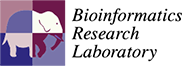 Acknowledgements
Bioinformatics Research Laboratory (BRL), Baylor College of Medicine, Houston, TX
Aleksandar Milosavljevic, Director
Matthew Roth, Co-Director

Andrew Jackson
Sameer Paithankar
Neethu Shah
William Thistlethwaite
Aaron Baker

Kevin Riehle
Ronak Patel
Piotr Pawliczek
Xin Feng
Viren Amin
Vitor Onuchic
Elke Norwig-Eastaugh
Yale University, New Haven, CT
Mark Gerstein
Joel Rozowsky
Rob Kitchen
Fabio Navarro

Gladstone Institutes, San Francisco, CA
Alexander Pico
Anders Riutta
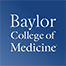 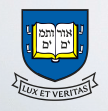 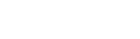 Sponsored/Supported by:
Grant 1U54DA036134-01 from the NIH Common Fund, through the Office of Strategic Coordination/Office of the NIH Director 
BRL Core - Advanced Technology Core program, Office of Research, Baylor College of Medicine
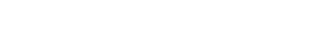 25
References & Useful Links
Barturen et al. (2014) sRNAbench: profiling of small RNAs and its sequence variants in single or multi-species high-throughput experiments. Methods in Next Generation Sequencing. Volume 1, Issue 1
Ben Langmead, Cole Trapnell, Mihai Pop and Steven L Salzberg (2009) Ultrafast and memory-efficient alignment of short DNA sequences to the human genome. Genome Biology 10(3):R25.
Kozomara A, Griffiths-Jones S. (2011) miRBase: integrating microRNA annotation and deep-sequencing data. NAR 39 (Database Issue)
Langmead B, Salzberg SL. (2012) Fast gapped-read alignment with Bowtie 2. Nature Methods. 9 : 357-359.
Genboree Workbench - http://genboree.org/java-bin/workbench.jsp
Small RNA-seq Data Analysis Tools - TUTORIALS http://genboree.org/theCommons/projects/exrna-tools-may2014/wiki
26
Questions?
27